Европейски пакт
за климата
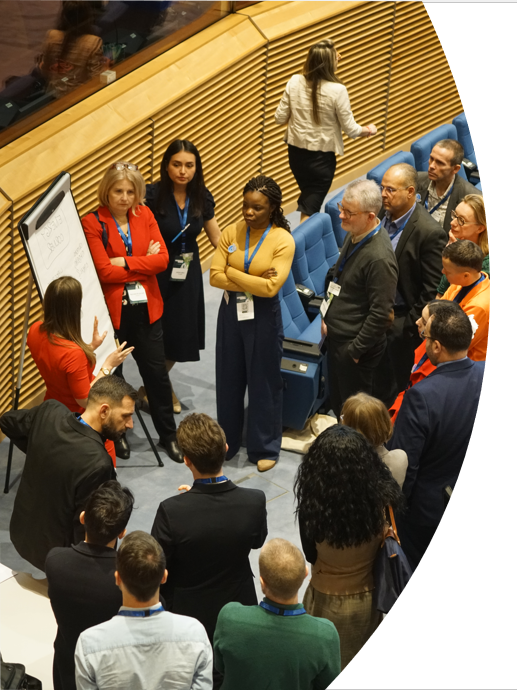 Съдържание
1. За Европейския пакт за климата
2. Европейският пакт за климата в действие
3. Вземете участие!
За Европейския пакт
1.
за климата
Какво представлява Европейския пакт за климата?
20
Европейският пакт за климата е инициатива, стартирана от Европейската комисия, която има за цел да създаде платформа за хора, обединени около обща кауза: инициативи в областта на климата.
Като част от Европейския зелен пакт, той подпомага ЕС за постигане на поставената цел да стане климатично неутрален до 2050 г.
50
Цели
Обединяване на гражданите
Насърчаване
Повишаване на осведомеността
на действия в областта на климата и поемане на ангажименти
по отношение на въпроси засягащи климата и инициативи на ЕС
и организациите, които са активни по отношение на климата и съдействие, за да могат да се учат едни от други
“
Мотото на Пакта е:  “Моят свят. Моята отговорност. Нашата планета.”
приоритетни сфери
03
01
02
Икономика и справедлив преход
Политика в областта на климата и действия на място
Адаптиране към неизбежните климатични промени
Общност на Пакта за климата
Посланици на Пакта за климата
Секретариат
КД и ПР
Координаторите по държави (КД) и агенциите за връзки с обществеността (ПР) се фокусират върху прилагането на визията на Пакта на национално ниво.
информират, вдъхновяват и подкрепят политиките и инициативите в областта на климата в своите общности.
мобилизира общността на пакта и координира неговите дейности на централно ниво.
Партньори на Пакта за климата
Приятели на Пакта
са организации, които се ангажират да се справят с изменението на климата и да допринесат за устойчиво бъдеще.
са поддръжници, които искат да бъдат активни по теми, свързани с климата в тяхната страна.
посланици
Посланиците на Пакта за климата са лидери на организации, общности, неформални групи или движения, местни власти, представители на културни институции, инфлуенсъри (и т.н.). В момента повече от 800 посланици:
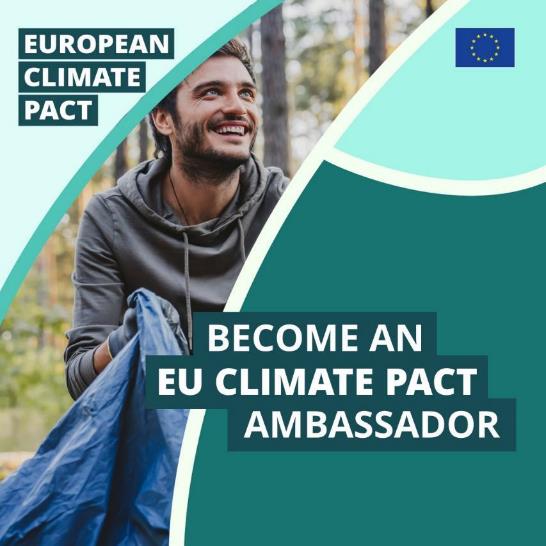 Дават пример и вдъхновяват останалите да предприемат действие в областта на климата.
Споделят съобщения от Пакта чрез своите мрежи и канали за комуникация.
Организират и участват в местни, национални, регионални или европейски събития и инициативи.
ПАРТНЬОРи
Партньори за Пакта за климата са организации, които се ангажират да се справят с изменението на климата и да допринесат за устойчиво бъдеще. Като част от Пакта, те:
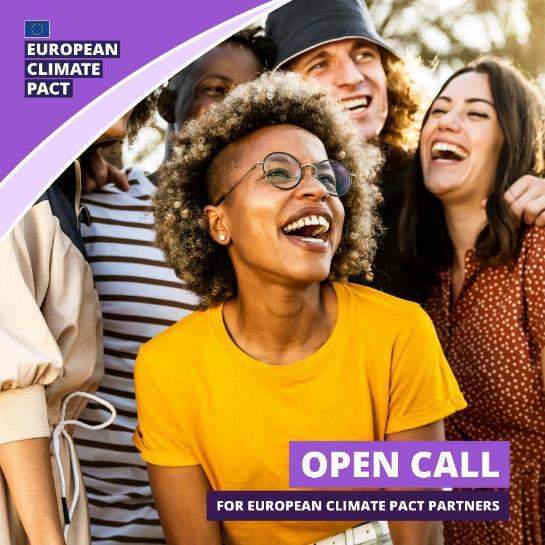 Увеличават видимостта на Пакта на своите уебсайтове и информират за постиженията чрез официалните канали.
Участват в ексклузивни събития с политици на ЕС.
Си сътрудничат с посланици на национално и регионално ниво.
ЕВРОПЕЙСКИЯТ ПАКТ ЗА КЛИМАТА
2.
в действие
Ангажиране на гражданите в инициативите за климата
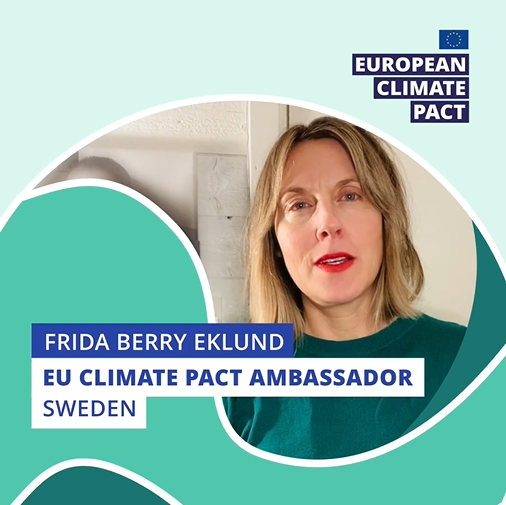 Пактът за климата ангажира гражданите в дебати подействия в областта на климата чрез инициативи като:
Походи за климата
Партньорски парламенти
Местни групи за климатични инициативи
Работилници за фоторазкази
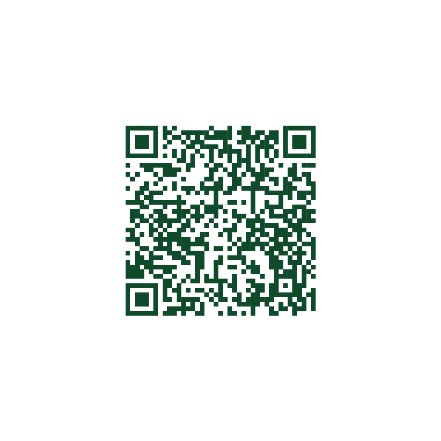 Посетете нашия уебсайтза да разберете повече
Инициативи в СТРАНИТЕ-ЧЛЕНКИ НА ЕС
Във всяка страна-членка, Координаторите по държави (КС) и ПР агенциите организират и популяризират събития и дейности за местната общност на Пакта и обществеността, като например:
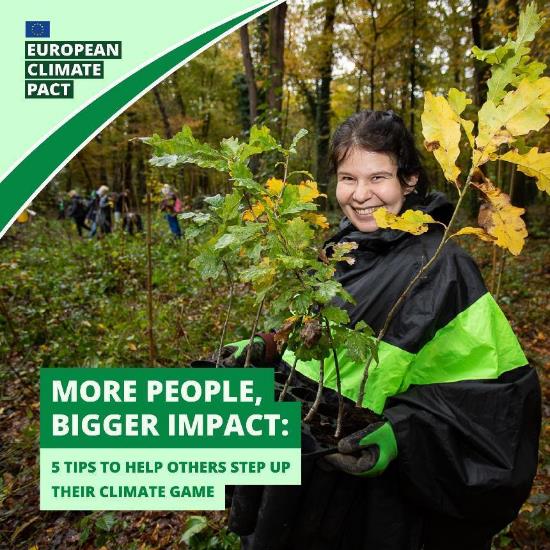 Дейности за ангажиране на гражданите
Национални събития, обединяващи общността на Пакта
Семинари за развитие на капацитета
Сесии за обучение и споделяне
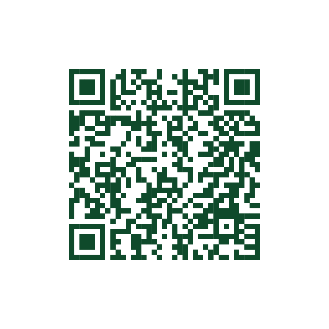 Свържете се с Координаторите по държава на Пакта
ИНИЦИАТИВИ в страните от ЕС
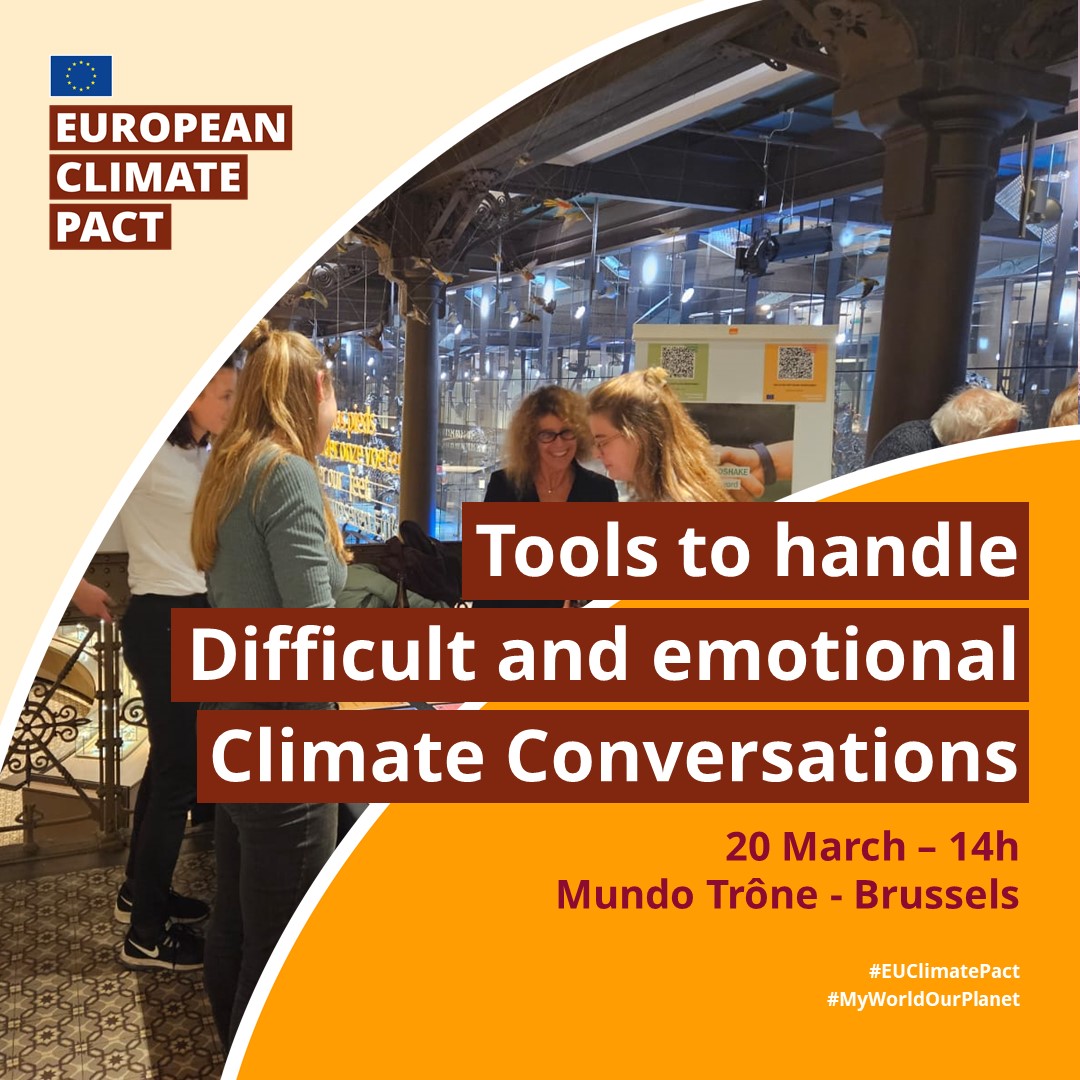 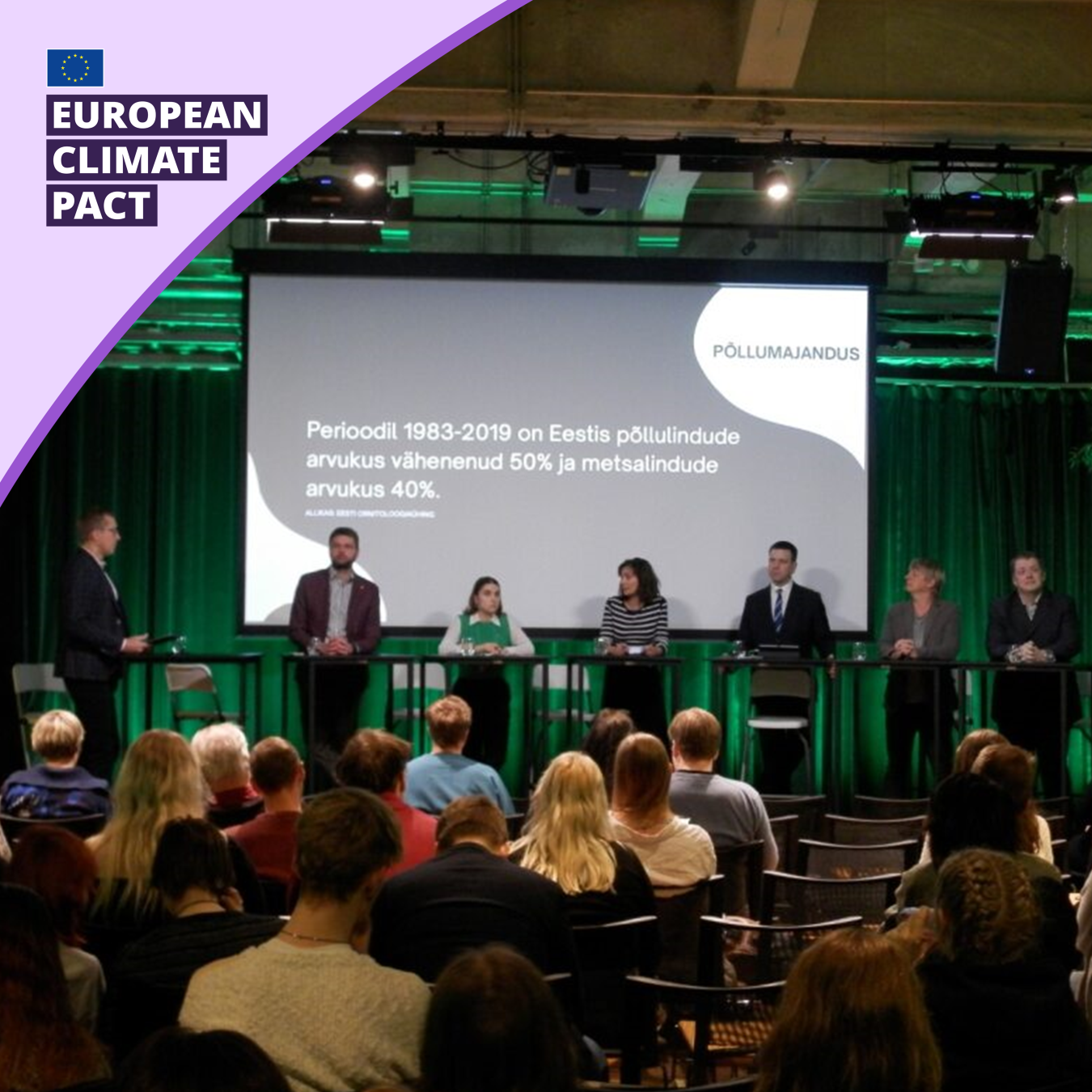 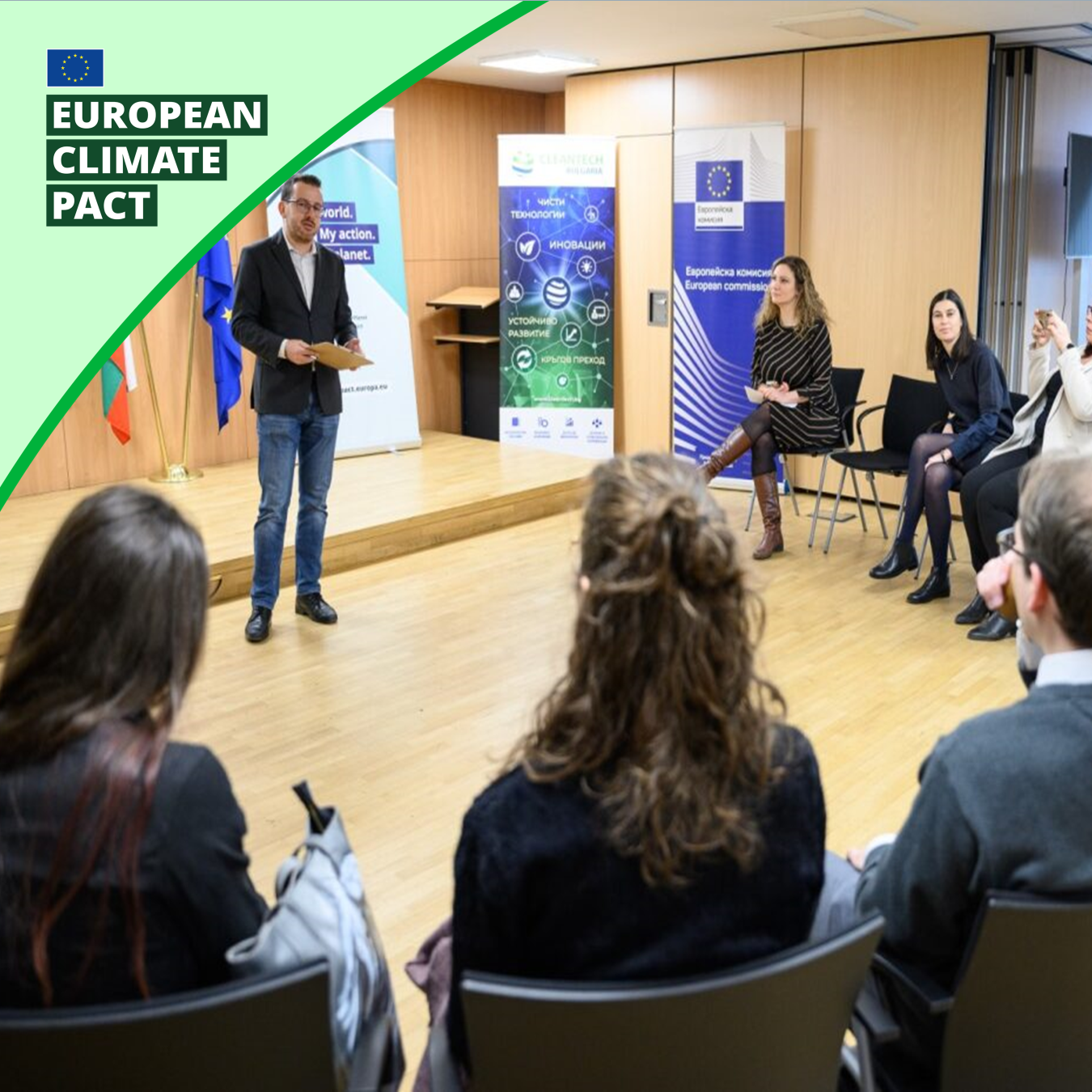 Събития за изграждане                                   Национално събитие в България                 Събитие за ангажиране на 
на капацитет в Белгия                                                                                                                      гражданитев Естония​  
​
Инициативи на посланиците
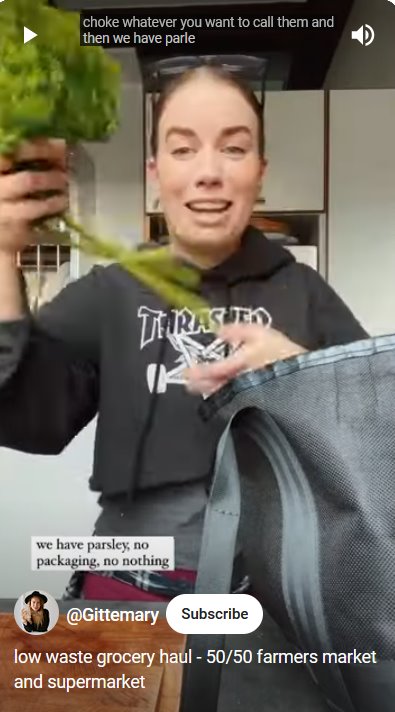 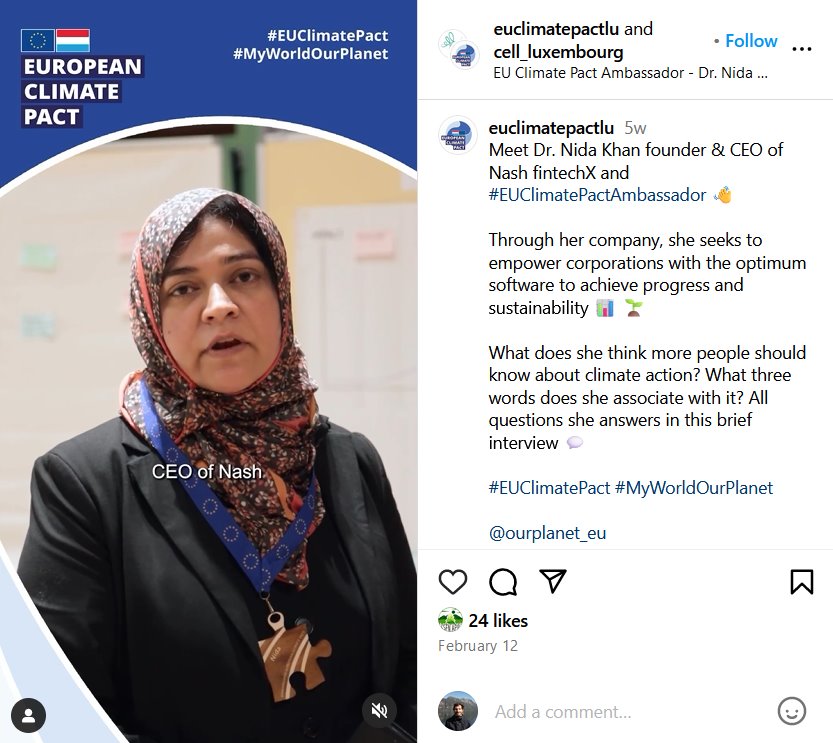 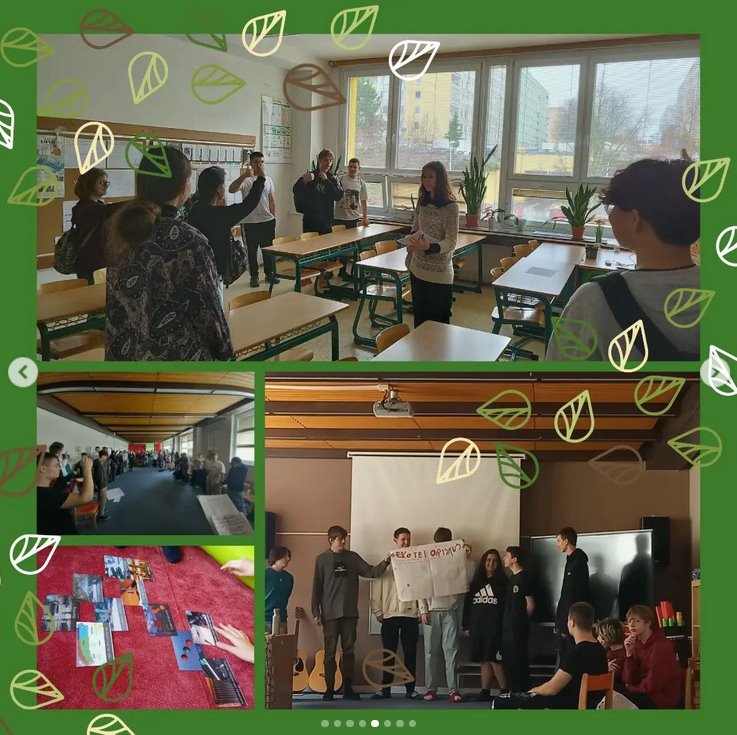 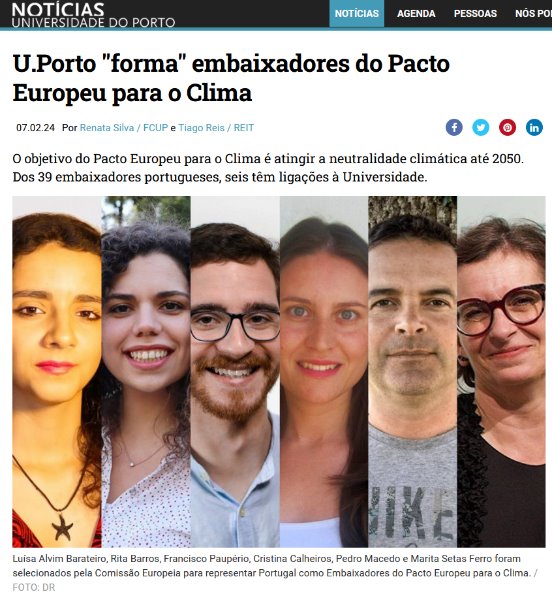 Посланиците на Пакта организират множество дейности на местно ниво, за стимулиране на промяната и повишаване на осведомеността, вариращи от работни срещи, семинари, дебати, кампании в социалните медии...
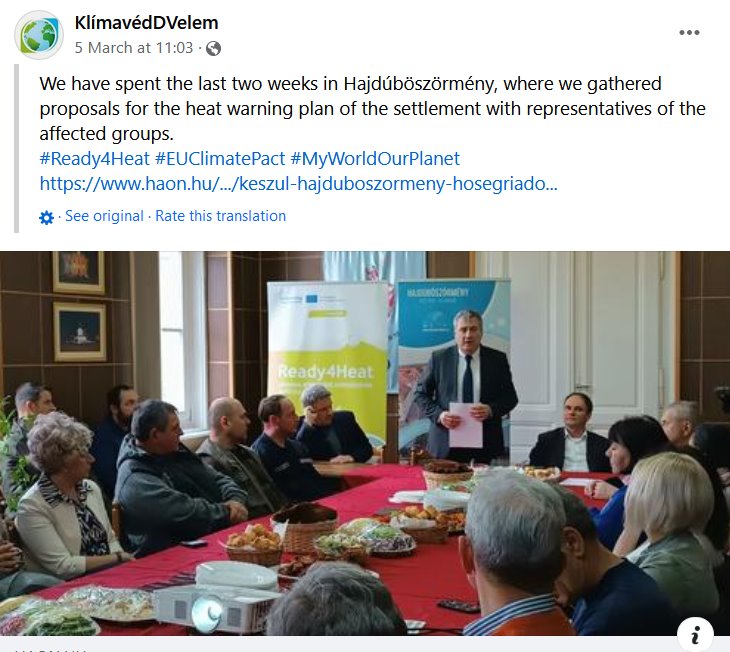 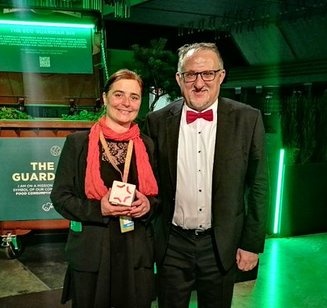 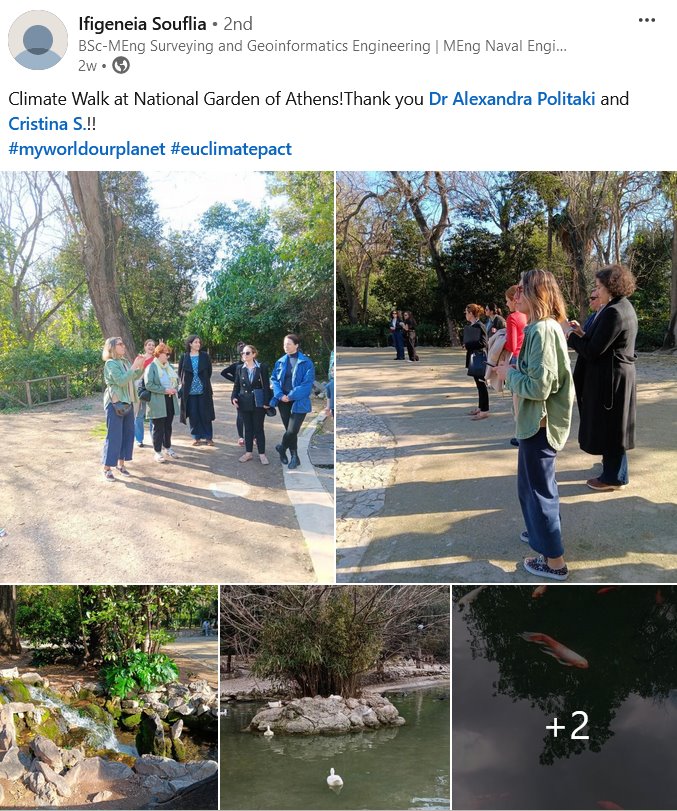 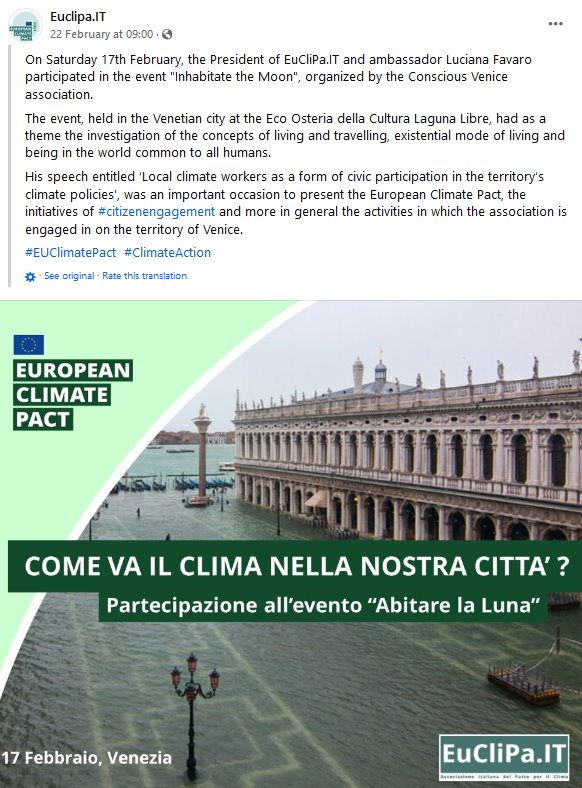 ИНИЦИАТИВИ НА ПАРТНЬОРИТЕ
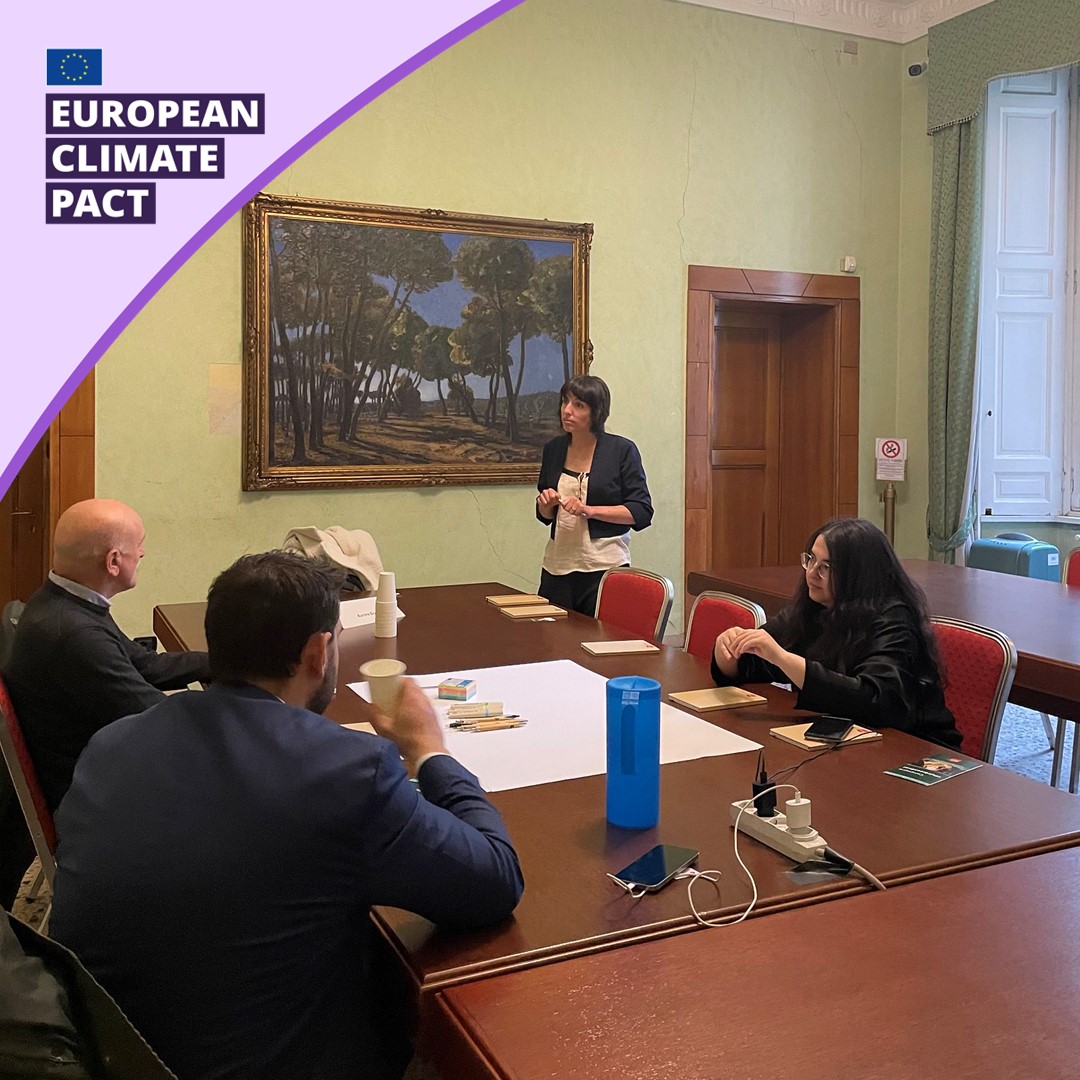 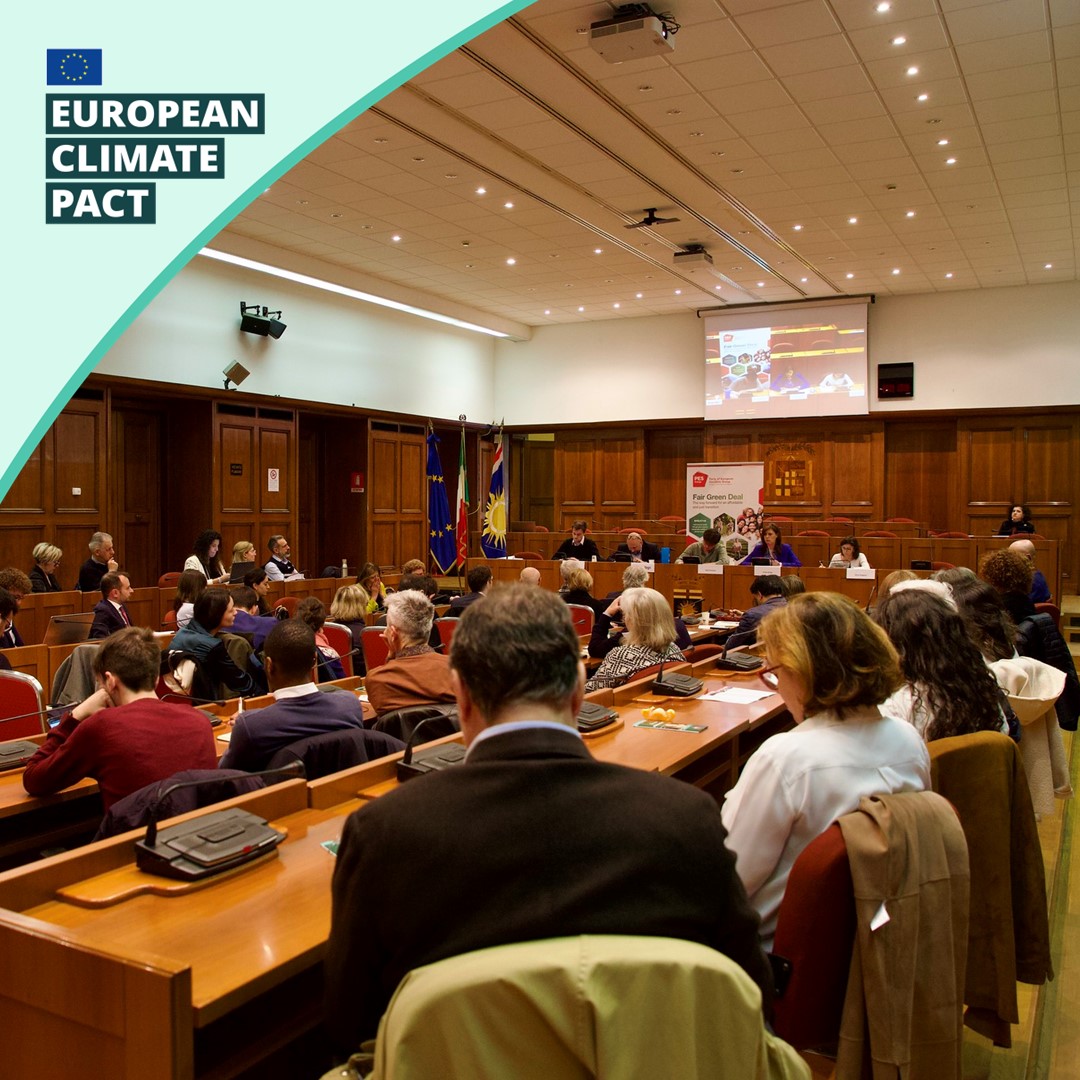 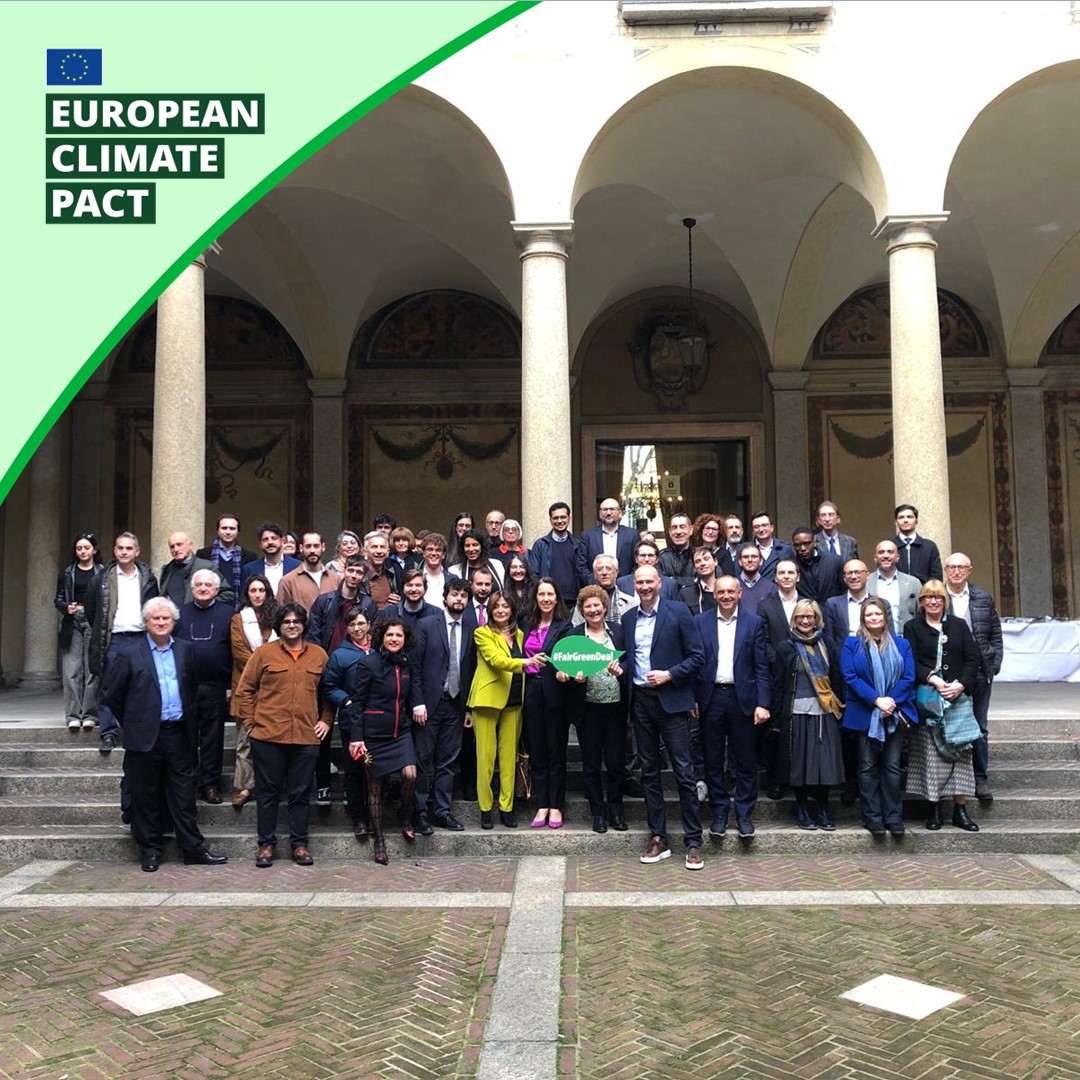 ИНИЦИАТИВИ НА ПАРТНЬОРИТЕ
Градска мобилност и устойчиви градове Ломбардия-Европа разговор с местните и обучение за местни администратори в Милано, Италия.
сътрудничество с местните власти
Пактът за климата си сътрудничи с местните власти за насърчаване на по-голяма видимост на техните събития чрез:
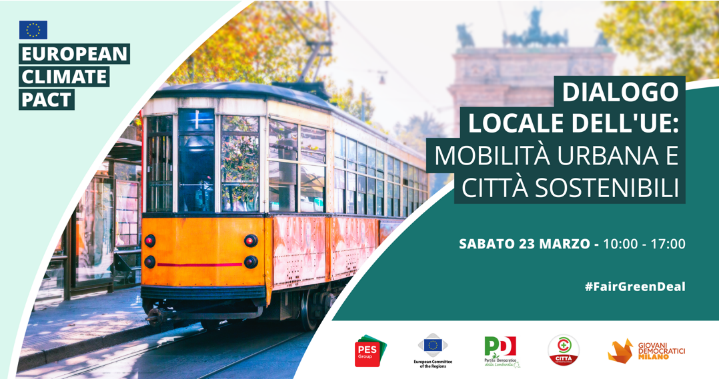 Комитет на регионите
Разговори с местните за Пакта за климата
Платформа за изпълнение на мисии за адаптиране към изменението на климата (MIP4ADAPT)
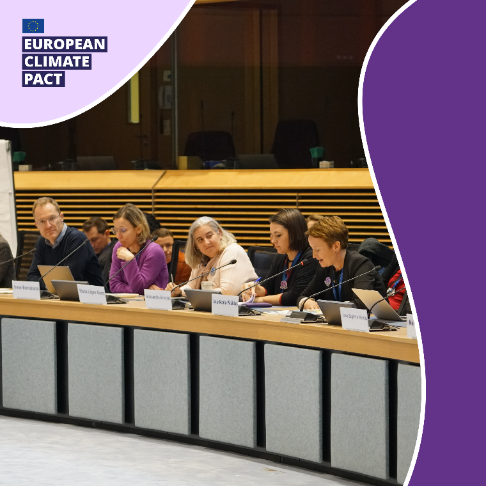 ОСНОВНИ ДЕЙНОСТИ
Пактът редовно публикува нови ресурси на уебсайта за тези, които се интересуват да научат повече за проблемите, свързани с климата. Можете също така да се информирате за дейностите на Пакта чрез секциите за новини и събития, да се абонирате за бюлетина на Пакта и да следвате Пакта във Facebook, X, LinkedIn, Instagram.
Освен това членовете на общността са поканени да се присъединят към нашите ежемесечни онлайн Разговори на общността, както и на нашия Форум на общността два пъти в годината, за да опознаят други посланици и партньори и да черпят знания един от друг.
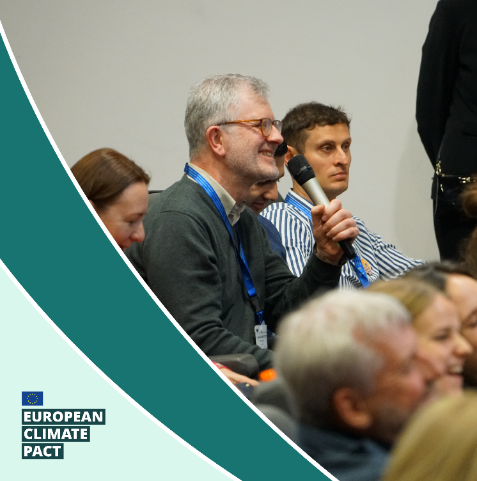 Годишното събитие на Пакта събира членове на общността на Пакта за климата от цяла Европа, на който да работят заедно върху нови начини за стимулиране на инициативи в областта на климата в местните общности. 
Прочетете повече за събитието през 2024 г. тук.
3.
включете се!
Защо да се присъедините към пакта?
Като представител на организация, сдружение, регион или град, ще можете да:
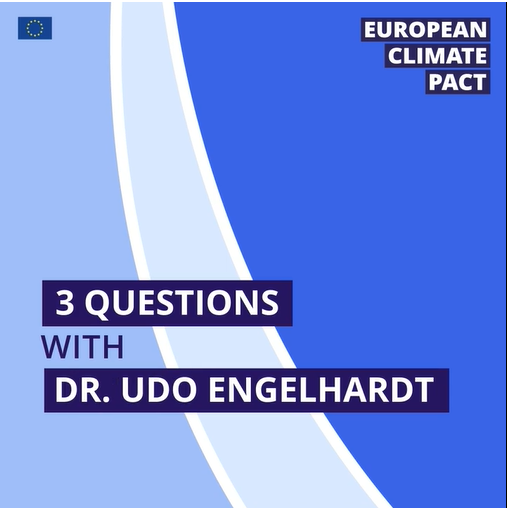 имате достъп до инструменти за комуникация, за да информирате, образовате и вдъхновявате общността си.
се възползвате от възможности за общуване, да се учите от другите и да споделяте знания.
демонстрирате ангажимента си за действия в областта на климата.
Давате пример и да вдъхновявате останалите като партньор на Пакта. Редовно се обявяват покани за партньори.
Защо да се присъедините към пакта?
Като индивид:
присъединете се към инициативи и събития
за промяната на климата и какво означава това за Вас.
или организирайте свои собствени инициативи.
Научете
Давате пример и вдъхновявате останалите
като посланик. Редовно се обявяват покани за посланици.
за да настояваме за реална промяна на място и да намираме решения на предизвикателствата, свързани с климата.
свържете се със съмишленици,
Споделете вижданията си и си сътрудничете
с европейски, местни и регионални политици.
Как МОЖЕТЕ да участвате?
Организирайте своя собствена група за инициативи свързани с климата и почерпете вдъхновение от нашите Инструменти за бърз старт за ангажираност на гражданите.
Станете Посланик на Пакта за климата и подкрепете инициативите за климата във вашата общност.
Станете Партньор на Пакта и повишете видимостта на вашата организация при предприемането на действия за климата.
Използвайте нашите ресурси, за разпространение на ясна и точна информация за изменението на климата и инициативите, свързани с климата.
Станете Приятел на Пакта ако искате да получите насоки как да предприемете повече действия за климата.
Присъединете се към екипа на Пакта в кампанията на ООН ActNow чрез приложението AWorld! Намалете въглеродния си отпечатък чрез ежедневни дейности и предприемете измерими стъпки към целите за устойчиво развитие.
Регистрирайте свое собствено Сателитно събитие на Пакта за климата, за да публикувате събитието си на уебсайта на Пакта за климата.
Инструменти за бърз старт за ангажиране на гражданите
Вдъхновете се от инструментите за бърз старт публикувани на уебсайта на Пакта
Регистрирайте инициативата, която планирате да организирате
Организирайте инициативата
Споделете резултатите с Европейския пакт за климата
Разпространете инициативата си и резултатите от нея и поканете други да бъдат организатори!
Инструменти за бърз старт за ангажиране на гражданите
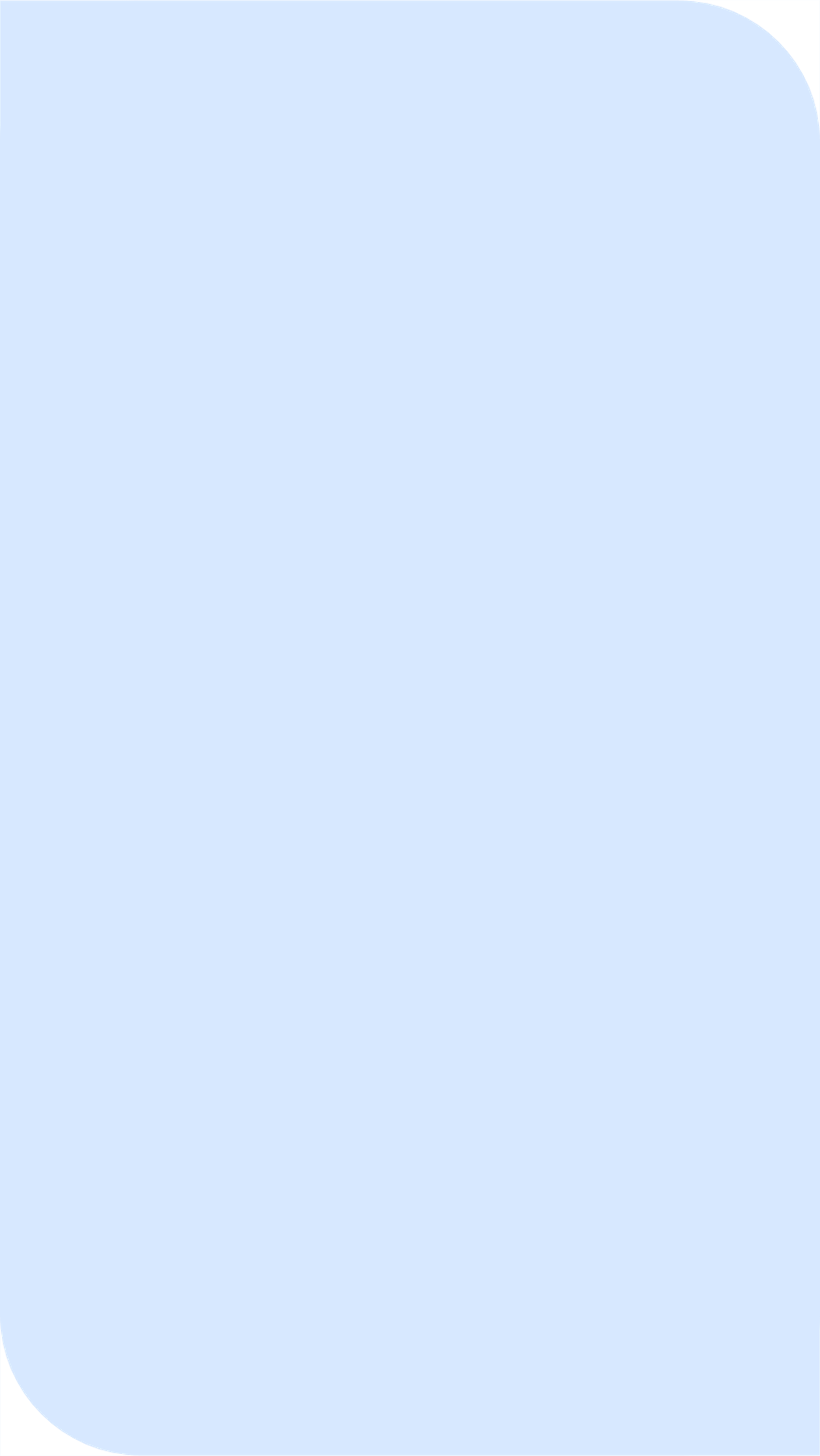 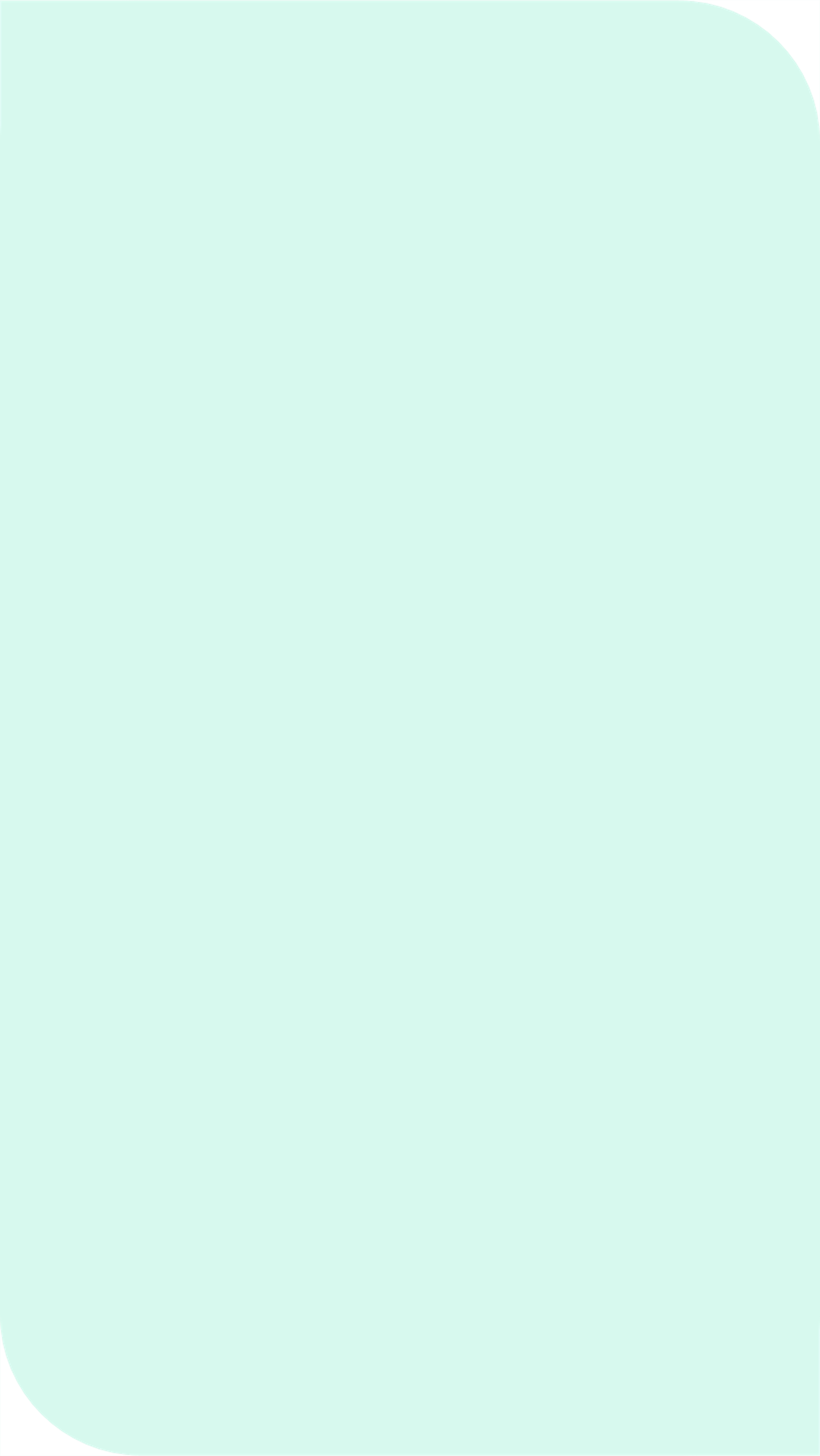 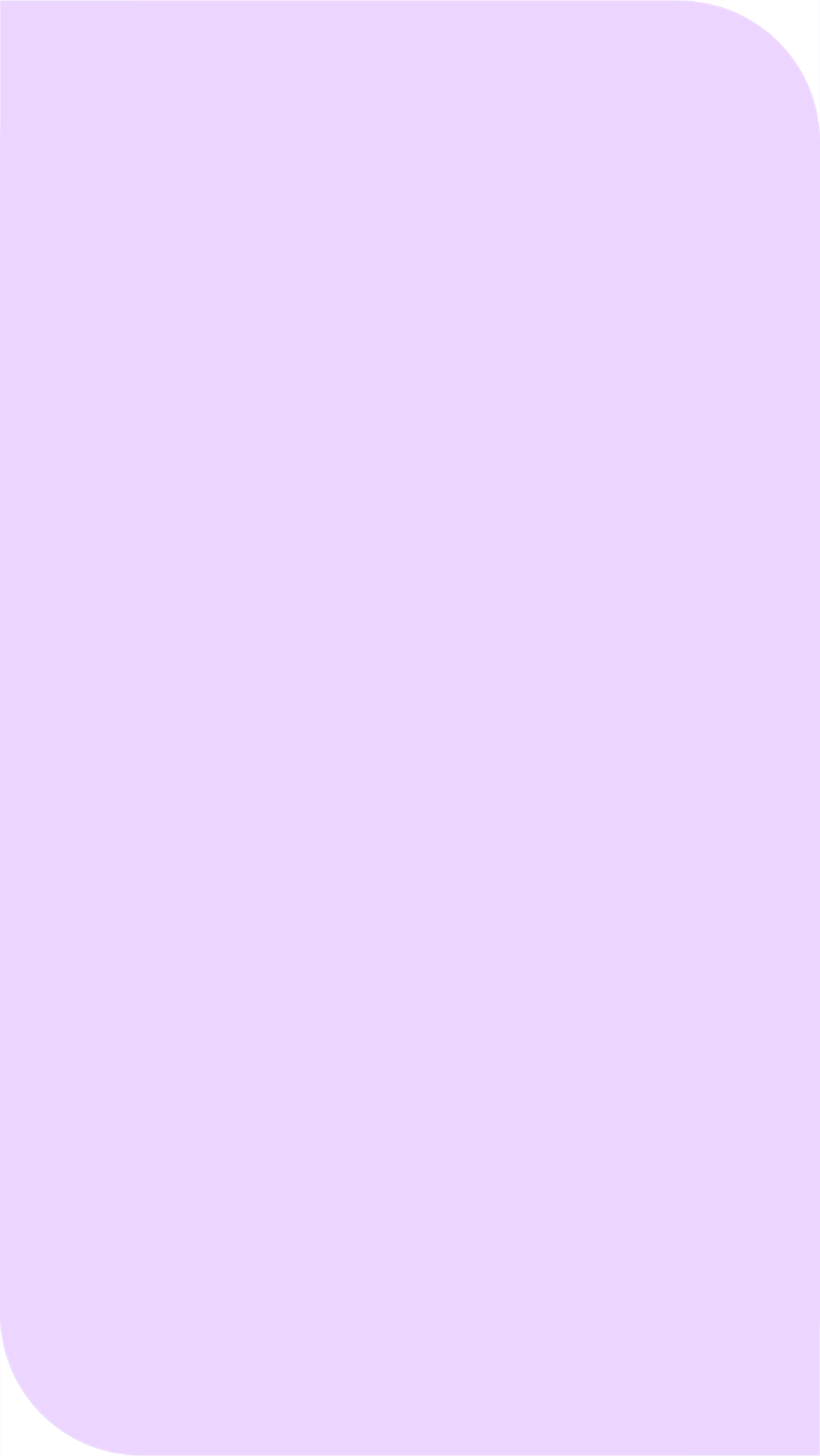 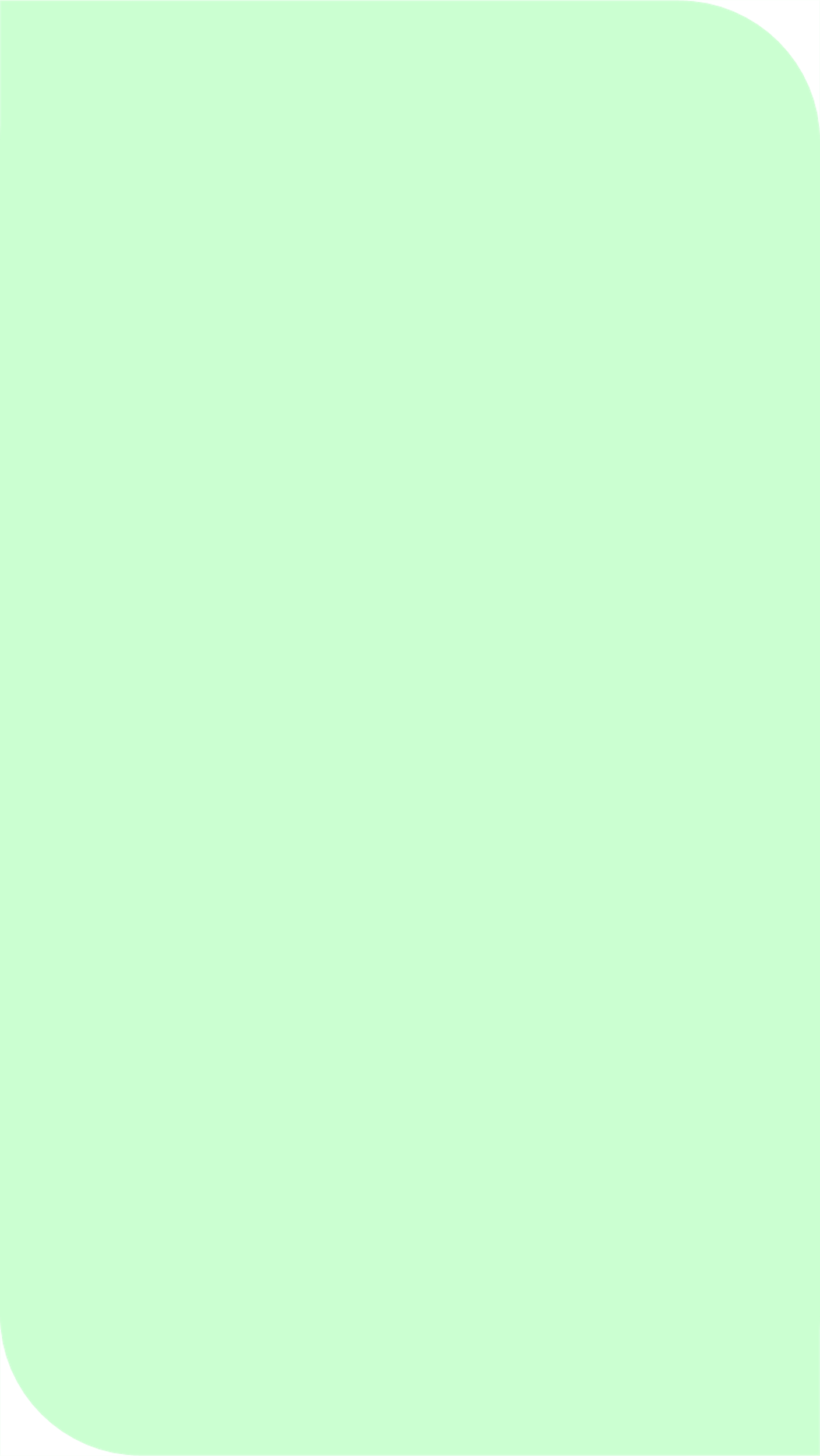 Местна група за инициативи свързани с климата
Партньорски парламент
Поход за климата
Фоторазкази
Обиколки с екскурзовод в местните квартали за демонстриране на устойчиви практики и инициативи в подкрепа на зеления преход.
Фотографски семинари, където участниците заснемат и разсъждават върху проблемите и решенията за климата. Резултатите могат да повлияят на вземането на решения и да стимулират промяната.
Група от хора, работещи за обща цел, като например създаване на обществена градинка, кафене за дребни поправки или местна общност за енергия.
Дискусии за това как преходът към климатична неутралност може да работи на практика в нашето ежедневие и какви политики трябва да бъдат въведени, за да ни насърчат да вървим напред.
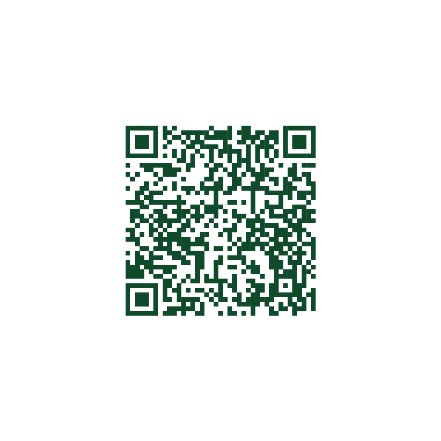 Посетете нашия уебсайтза да разберете повече
за Пакта и ActNow на ООН
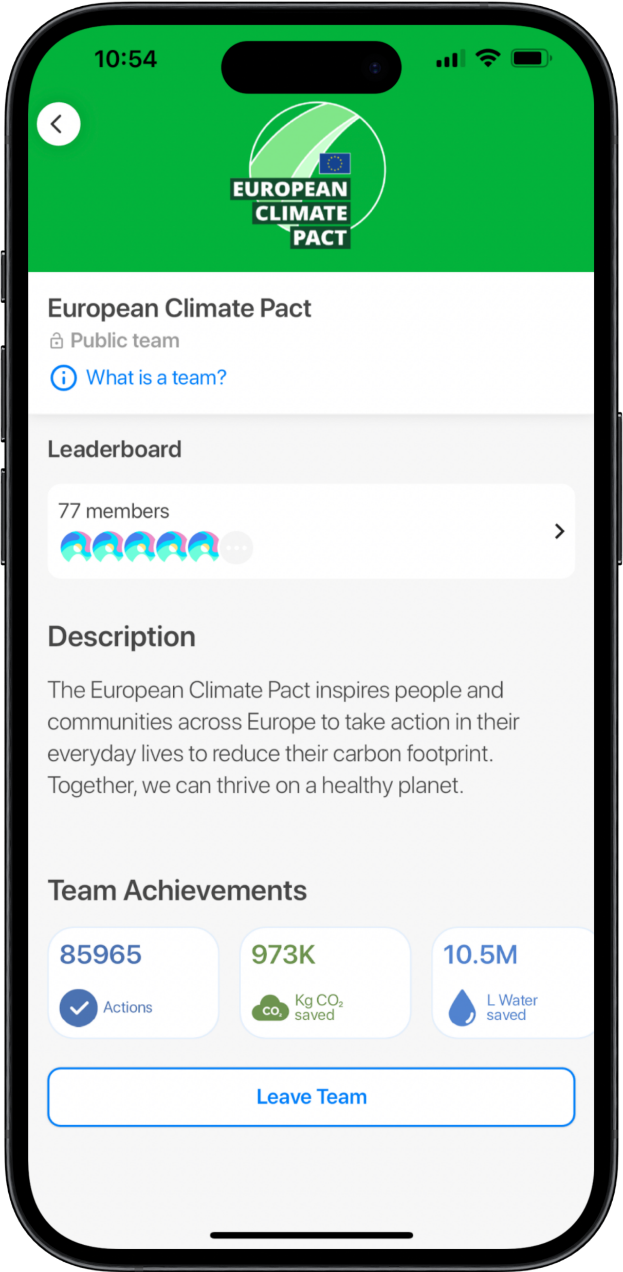 Европейският пакт за климата обедини сили с ActNow, кампанията на ООН, и AWorld, мобилното приложение за кампанията, което вдъхновява хората да предприемат действия в областта на климата.
Повече от 900 000 климатични инициативи бяха постигнати от потребители, присъединили се към предизвикателството на Екипа на Европейския пакт за климата в AWorld.
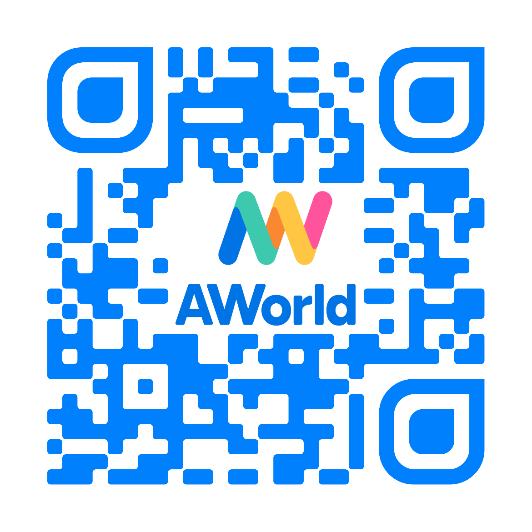 Споделете вашите истории с нас!
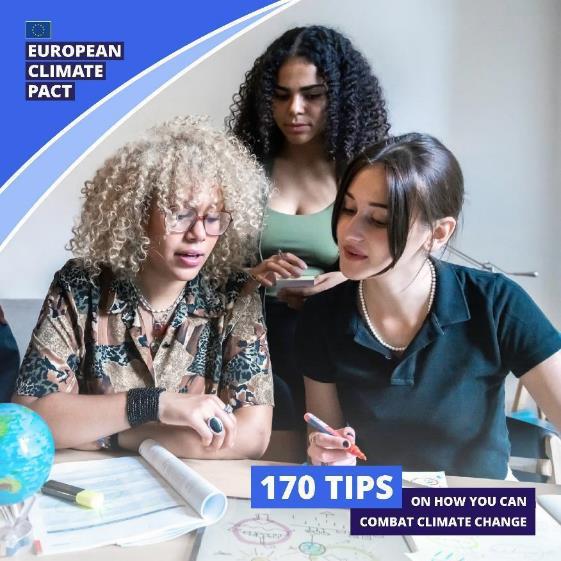 Всеки от нас може да помогне за изграждането на по-устойчиво бъдеще. Споделянето на вдъхновяващи истории за успех, решения и действия от разнообразната общност на Пакта е в центъра на нашите комуникации.  
Споделете вашите истории с нас на: stories@euclimatepact.eu
Включете подходящи връзки, прикачени файлове, снимки или подробности, които ще ни помогнат да разберем и споделим вашата история.
За повече информация
Посетете уебсайта на Пакта за климата, за да намерите истории от общността на Пакта и полезни ресурси и материали за да вдъхновите повече хора да предприемат действия. 
Можете също така да се абонирате за нашия бюлетин и да ни следвате в социалните медии, за да се информирате за инициативите, свързани с климата.
Намерете нашето съдържание, като използвате хаштаговете: #EUClimatePact #MyWorldOurPlanet 
Имате въпроси? Не се колебайте да се свържете със секретариата на: contact@euclimatepact.eu
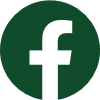 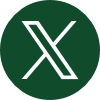 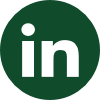 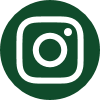 Благодарим Ви
за вниманието!